Mason’s Gain Formula
By: Nafees Ahamad,
AP, EECE, Dept. 
DIT University, Dehradun
Mason’s Gain Formula
In SFG, overall transfer function (Gain) can be find out by using Mason’s Gain Formula which is given as
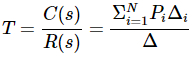 Where 
C(s) is the output node
R(s) is the input node
Mason’s Gain Formula …
Pi is the ith forward path gain
Δ=1−(sum of all individual loop gains) 	
	+(sum of gain products of all possible two non-touching loops)
	−(sum of gain products of all possible three non-touching loops)+...
Δi is obtained from Δ by removing the loops which are touching the ith forward path.
Terminology
Consider following SFG
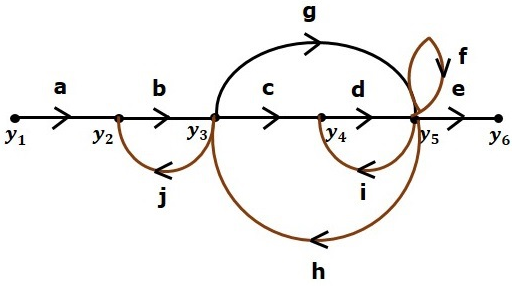 Terminology…
Forward Path Gain = abcde
Forward Path Gain = abge
Terminology…
Loop Gain =  bj
Loop Gain = di
Terminology…
Calculation of Transfer Function using Mason’s Gain Formula
Example …
Example …
Example …
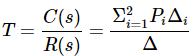 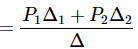 Example …
So, overall transfer function
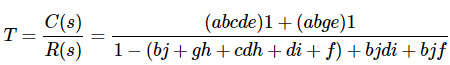 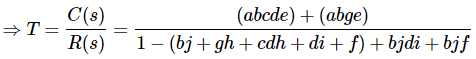 Thanks
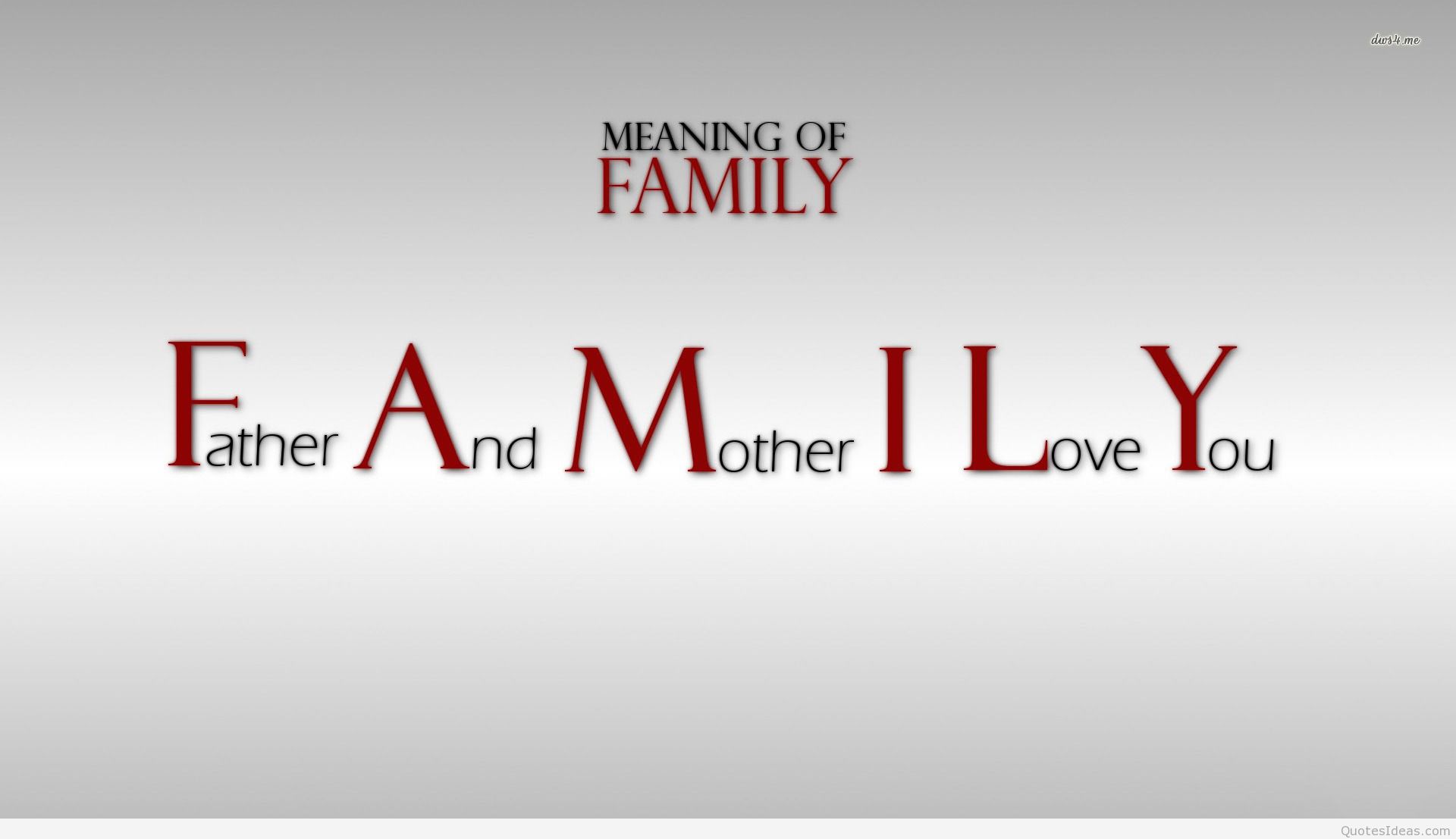